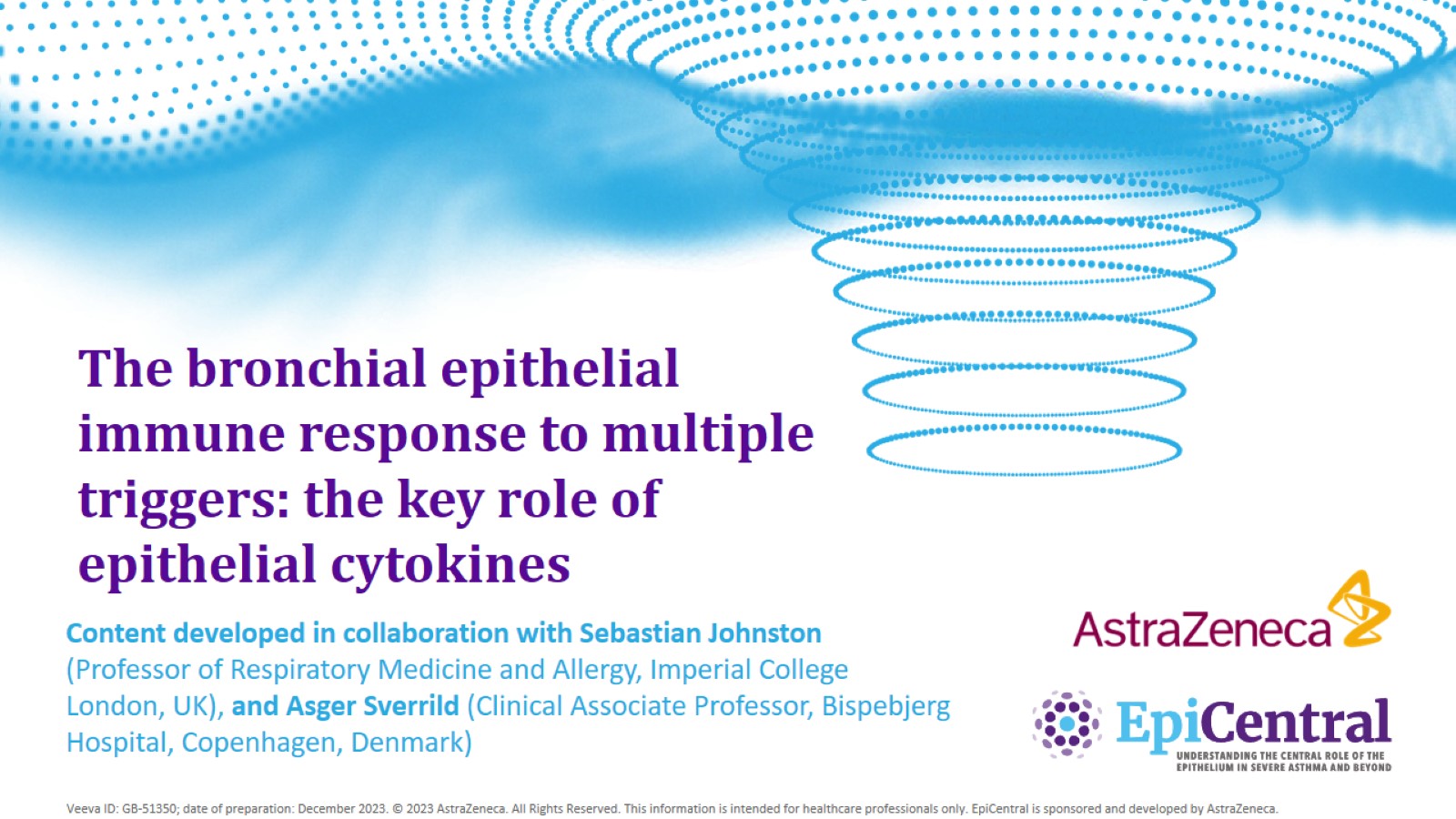 The bronchial epithelial immune response to multipletriggers: the key role of epithelial cytokines
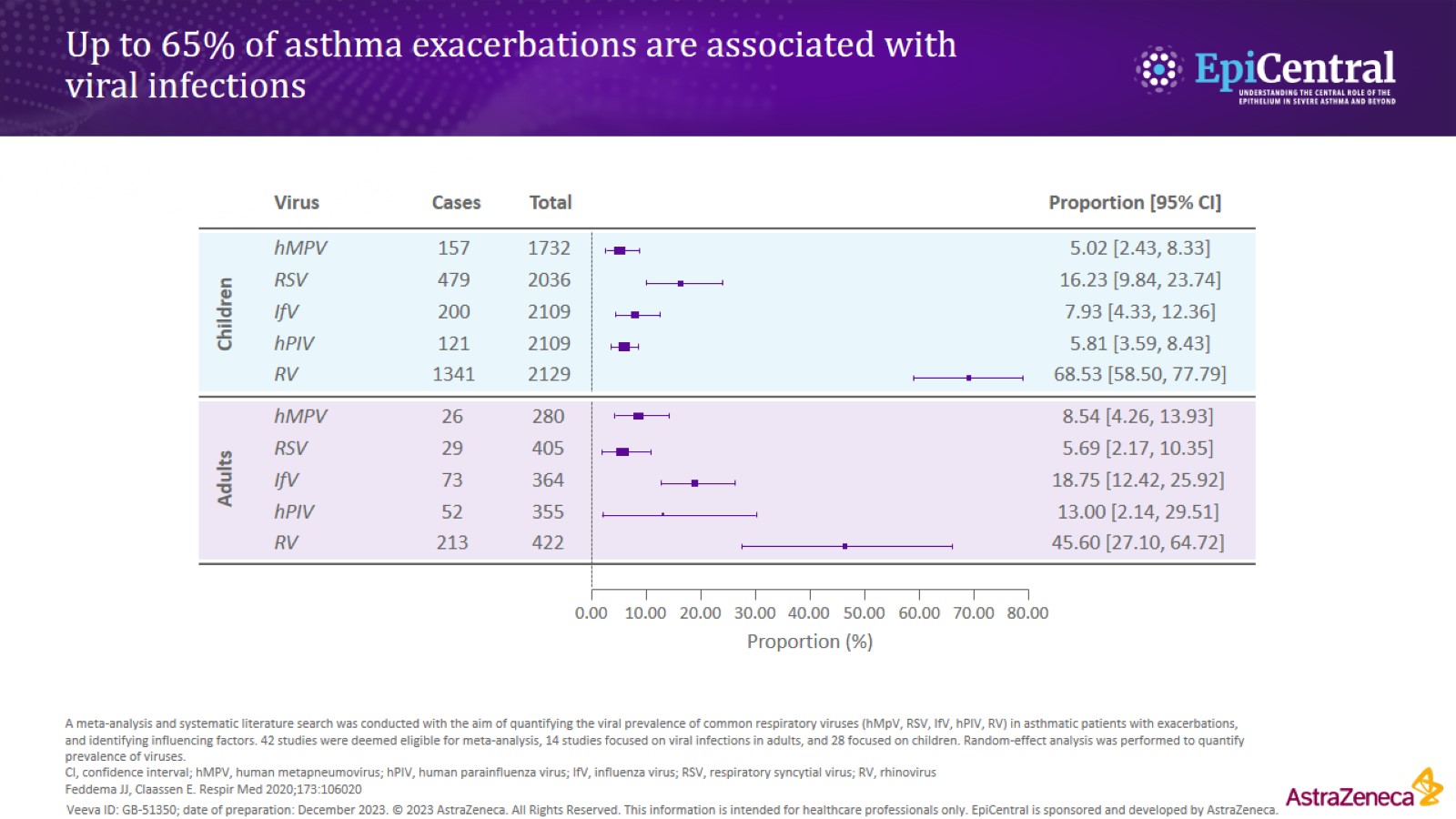 Up to 65% of asthma exacerbations are associated withviral infections
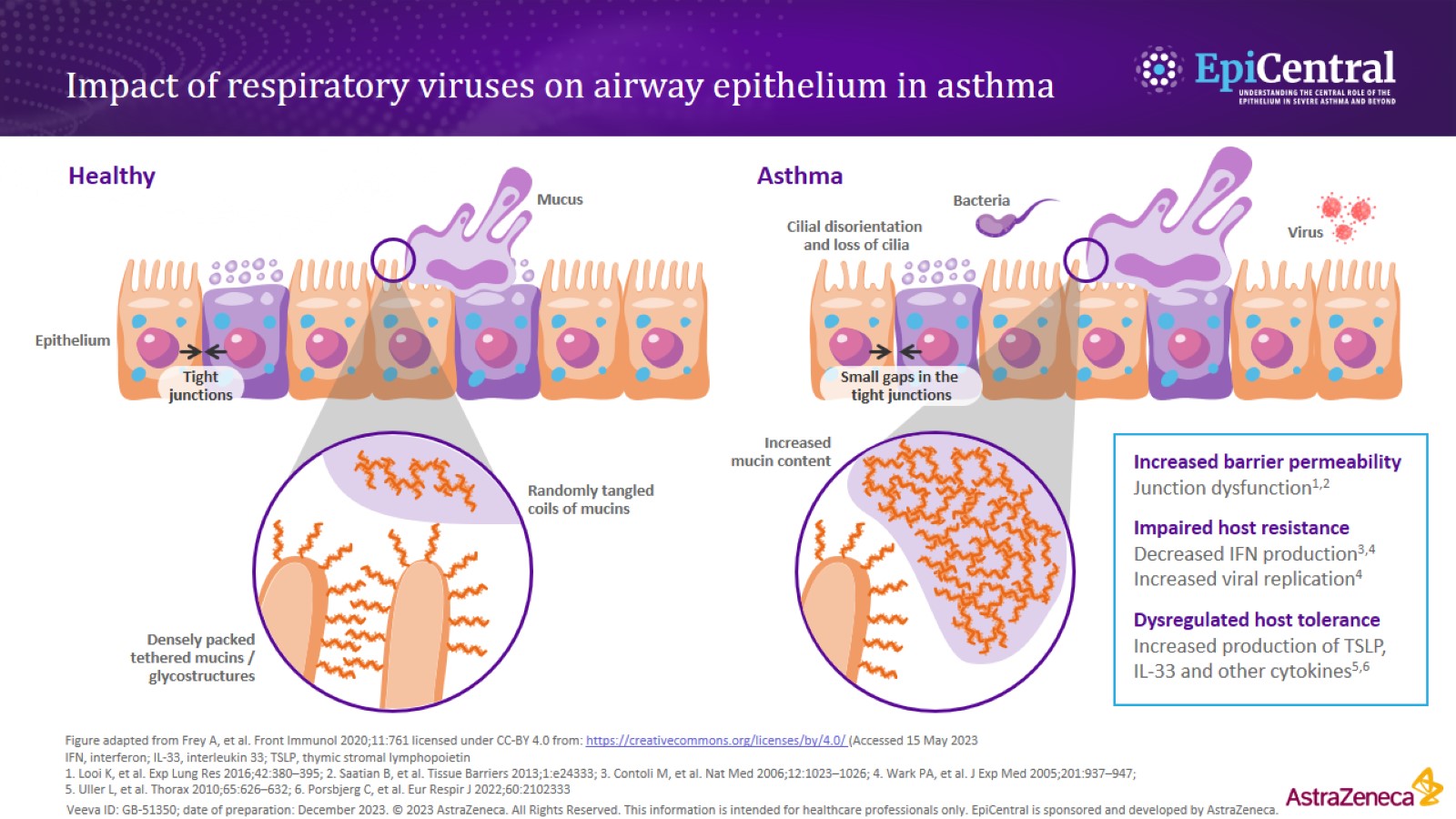 Impact of respiratory viruses on airway epithelium in asthma
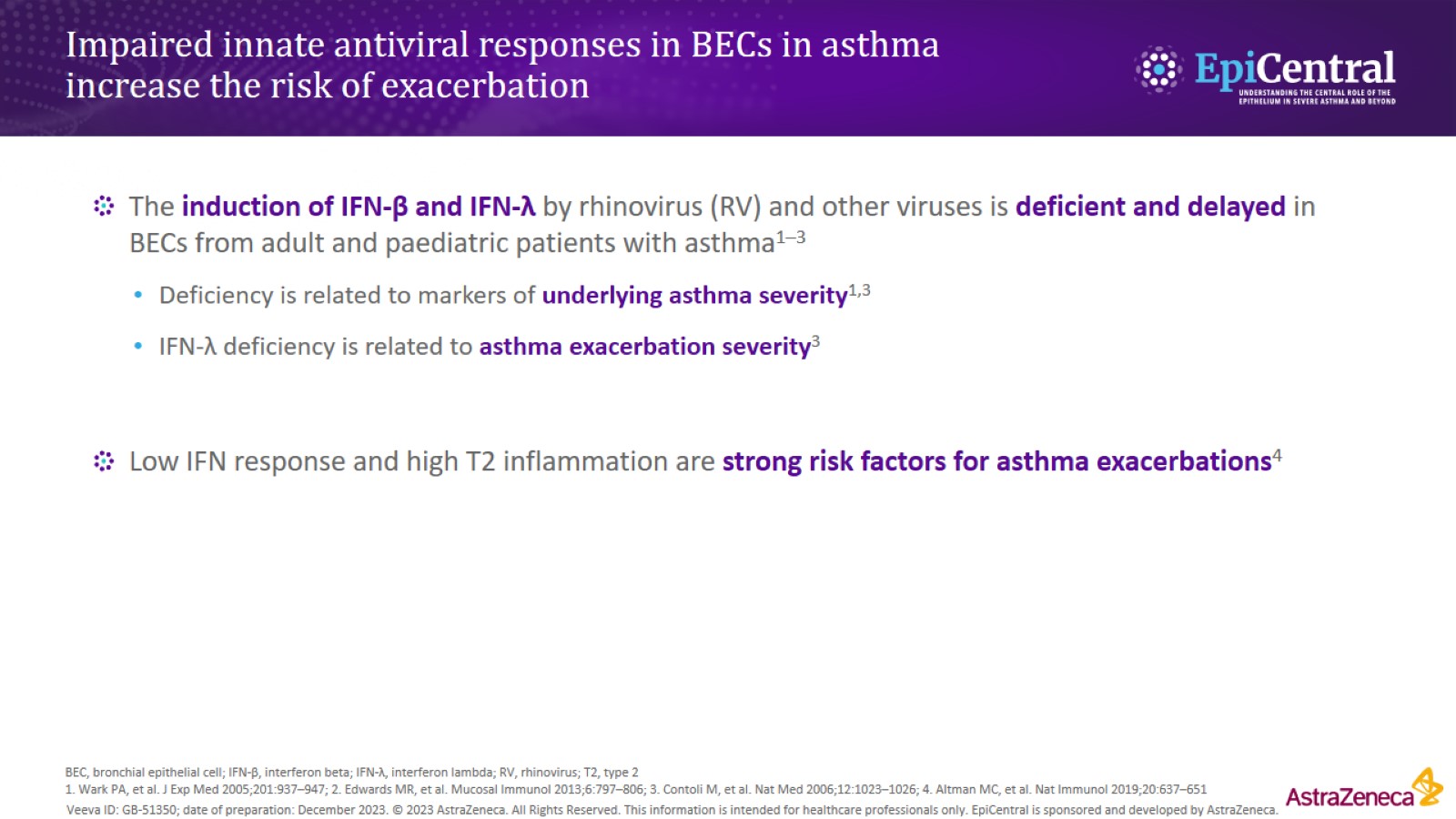 Impaired innate antiviral responses in BECs in asthma increase the risk of exacerbation
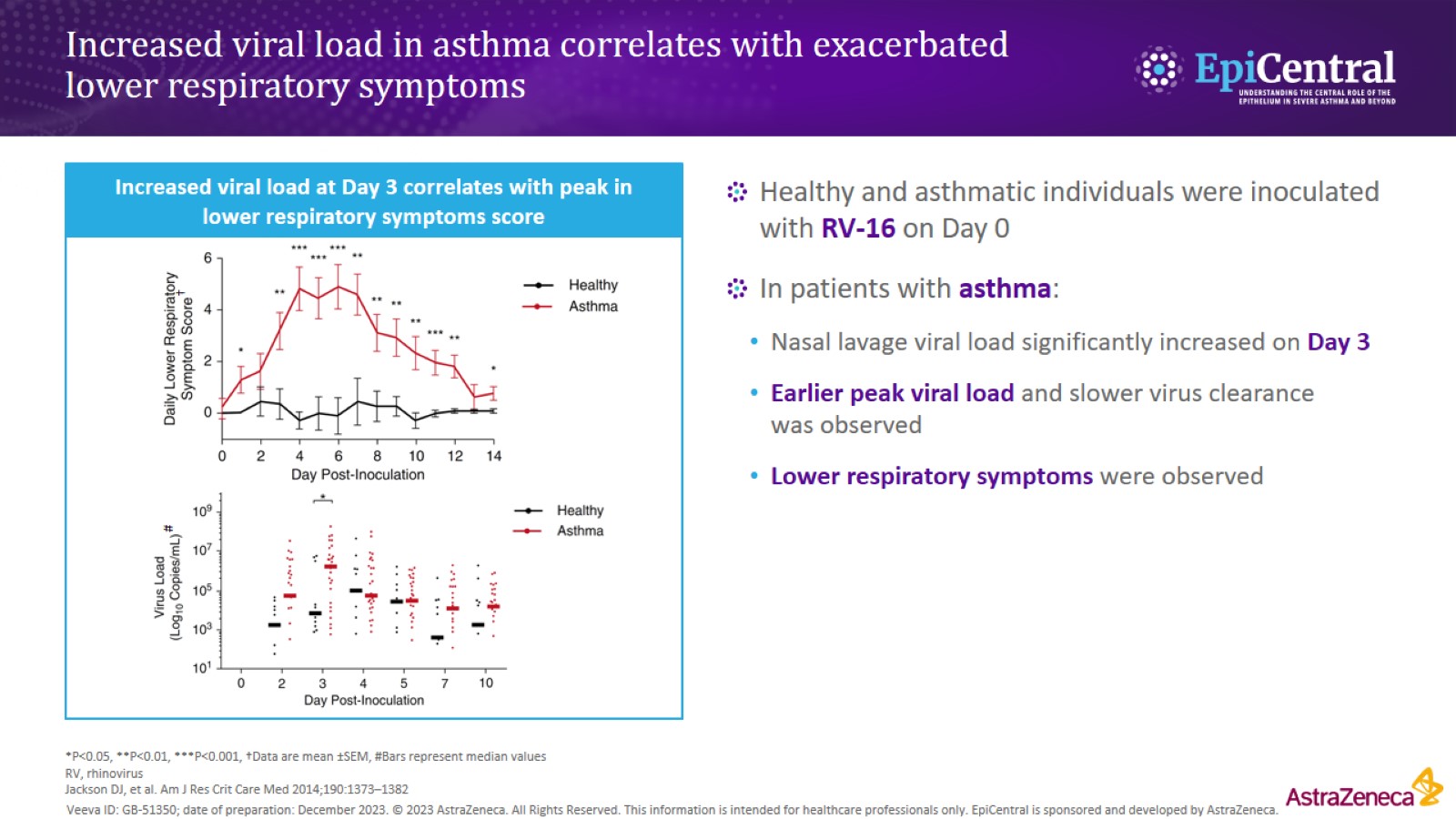 Increased viral load in asthma correlates with exacerbated lower respiratory symptoms
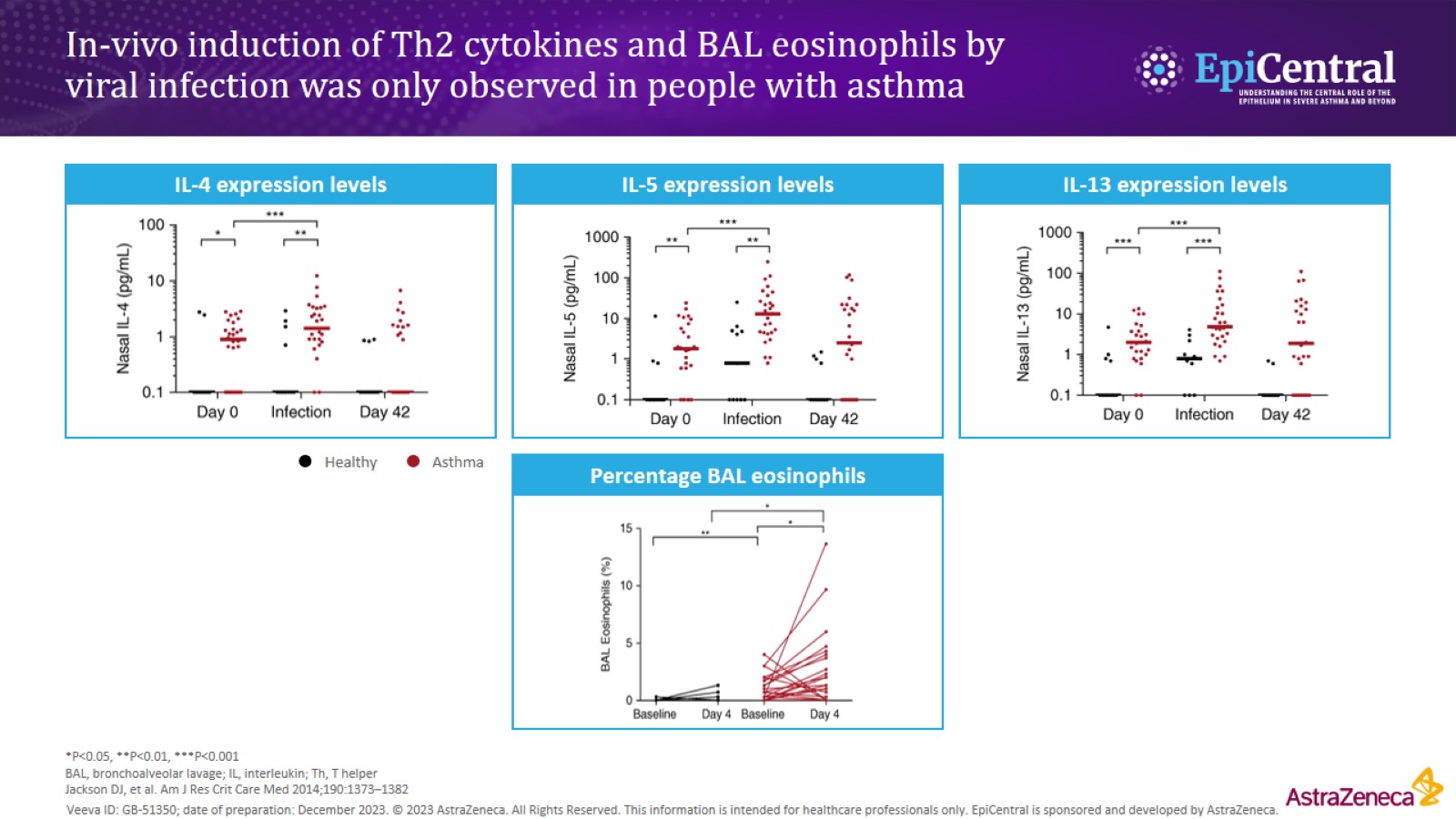 In-vivo induction of Th2 cytokines and BAL eosinophils by viral infection was only observed in people with asthma
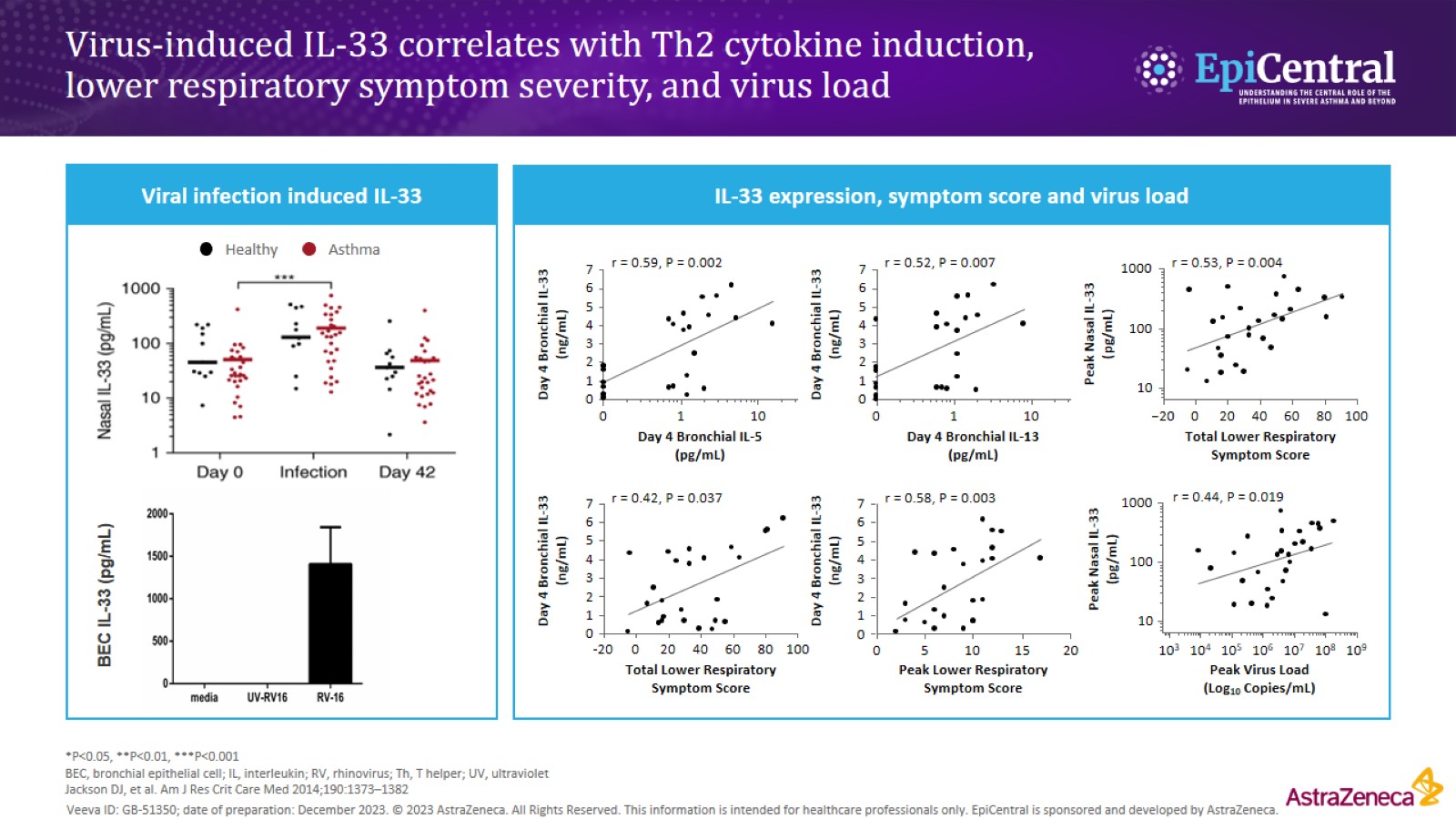 Virus-induced IL-33 correlates with Th2 cytokine induction, lower respiratory symptom severity, and virus load
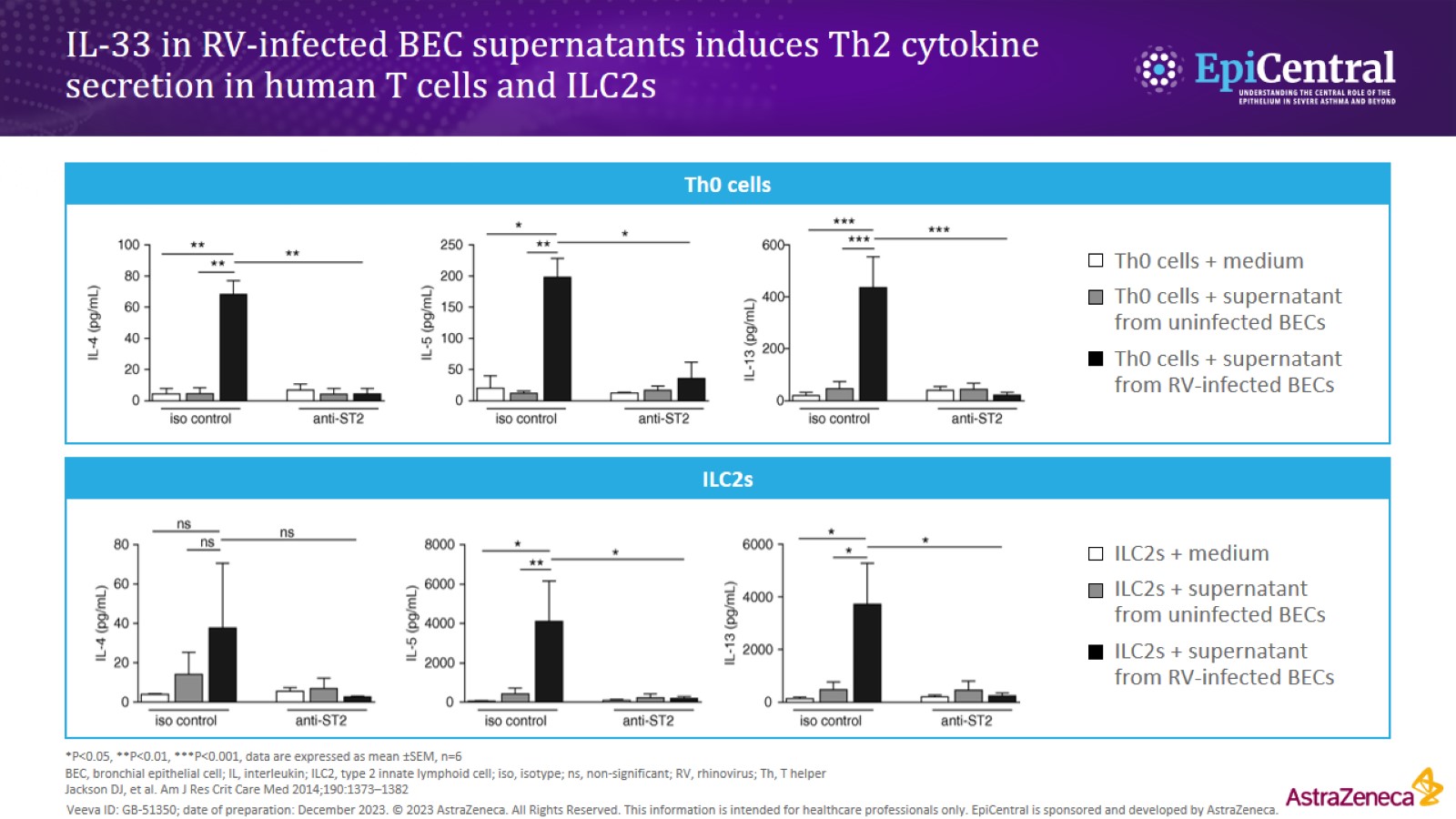 IL-33 in RV-infected BEC supernatants induces Th2 cytokine secretion in human T cells and ILC2s
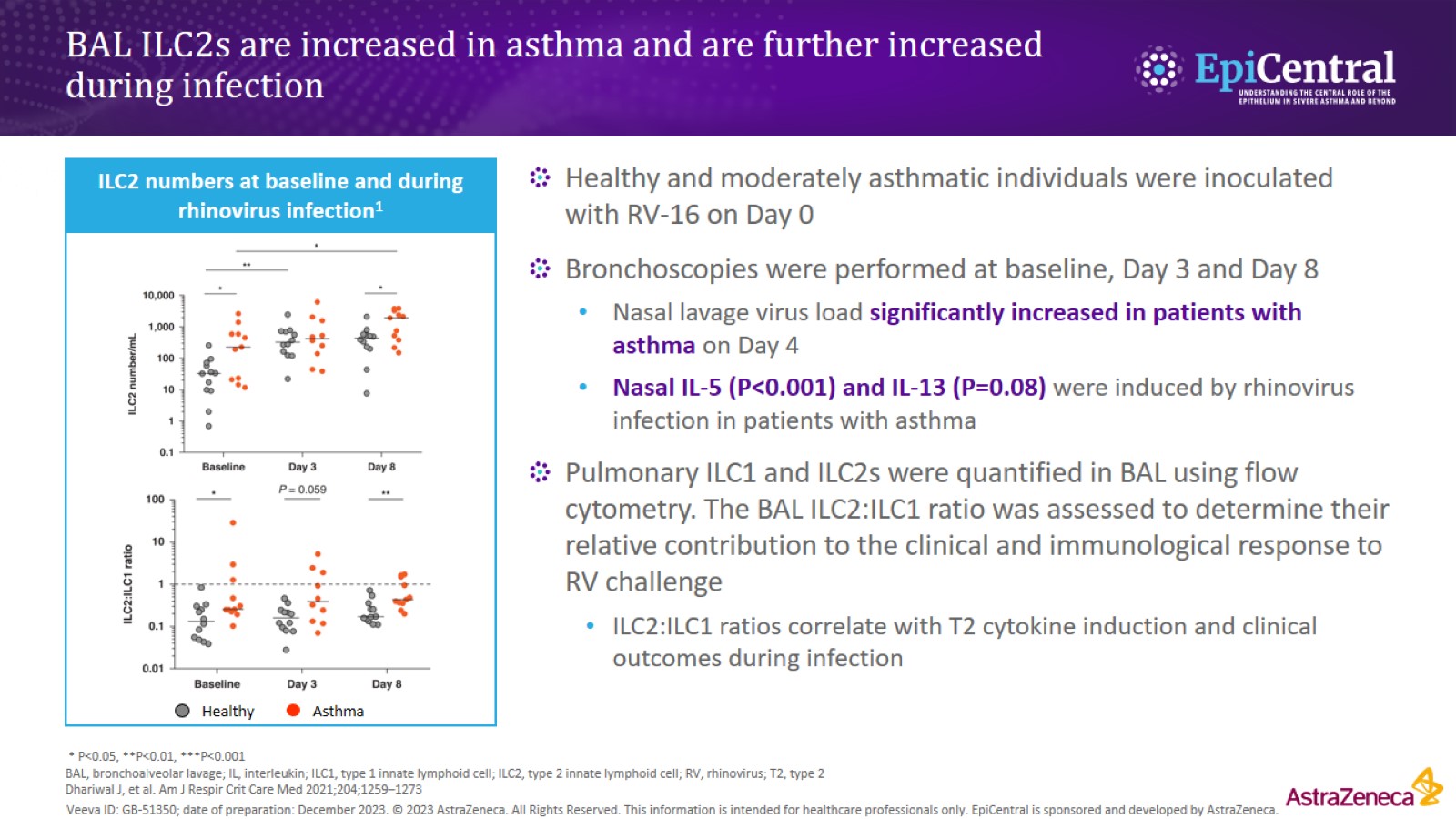 BAL ILC2s are increased in asthma and are further increased during infection
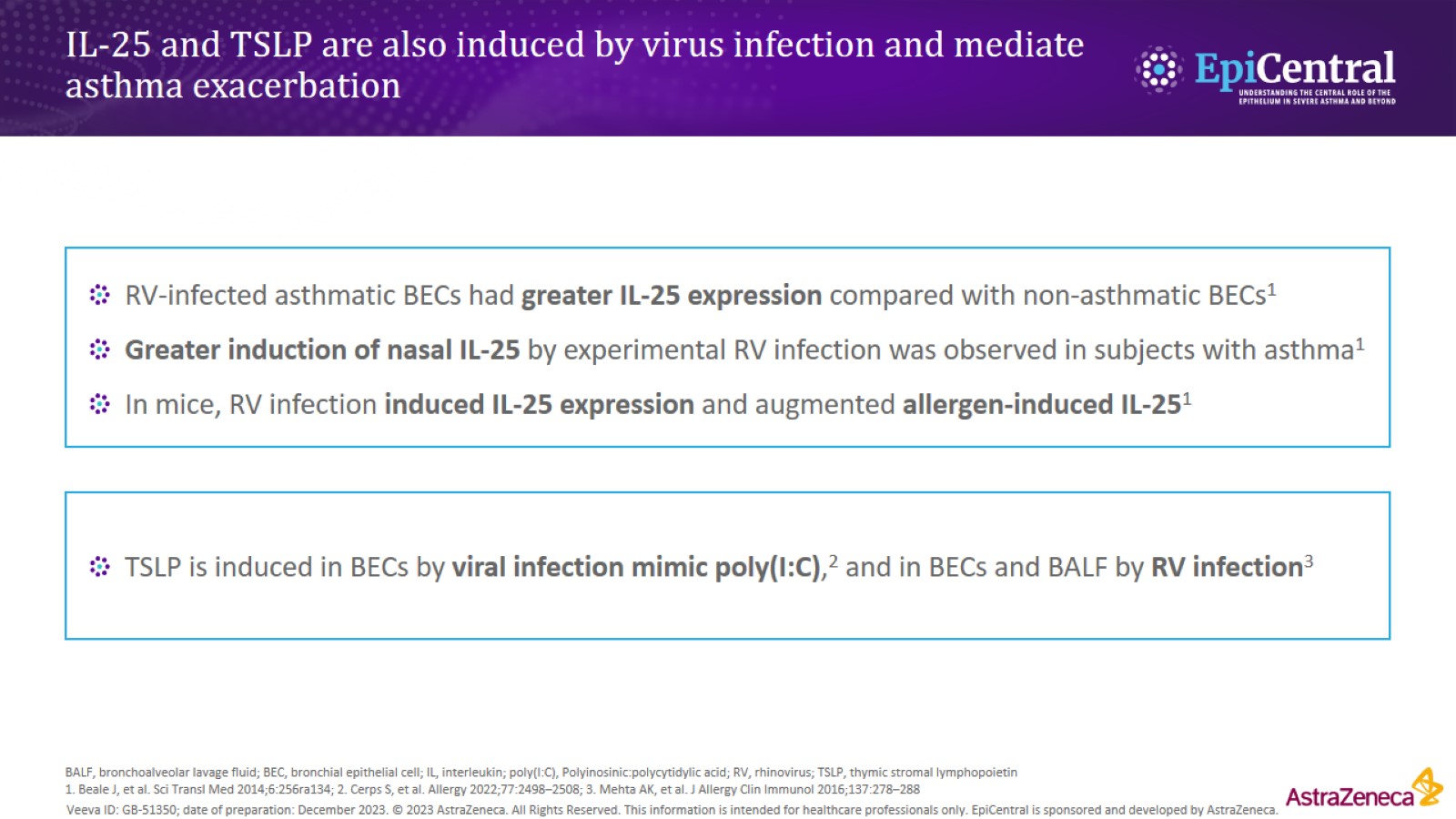 IL-25 and TSLP are also induced by virus infection and mediate asthma exacerbation
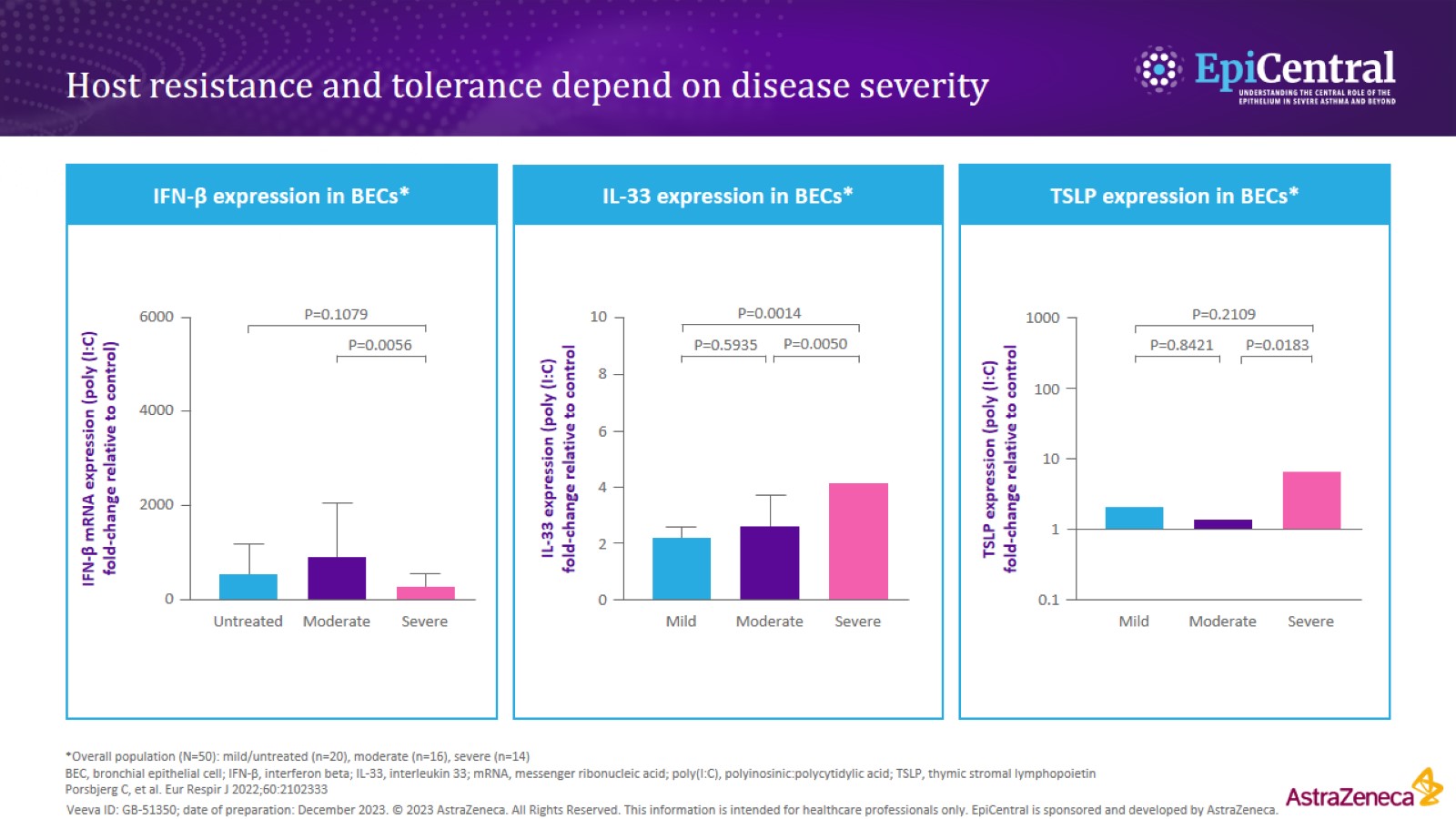 Host resistance and tolerance depend on disease severity
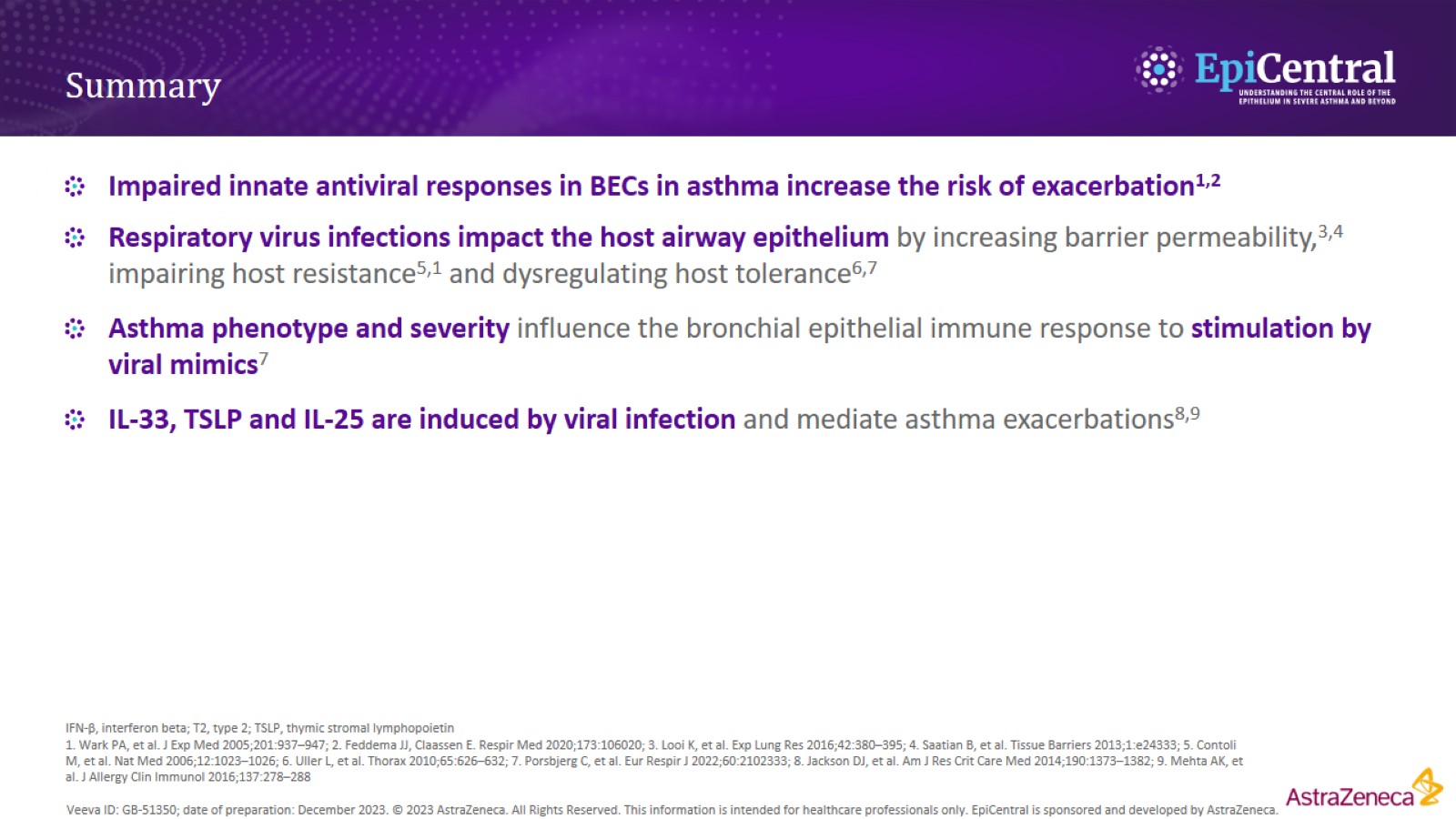 Summary